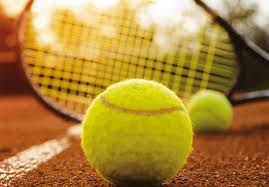 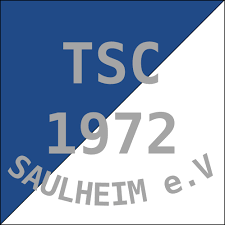 Jubiläumsfeier 
50 Jahre 

TSC Saulheim 1972 e.V. 

….. und der Ball fliegt
Samstag, 03. September 2022 
ab 12 Uhr 
Wo? Am Westring 6A, 55291 Saulheim
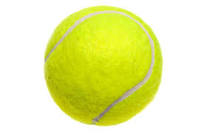 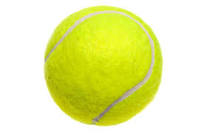 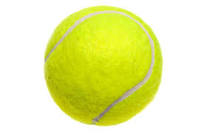 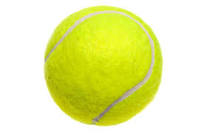 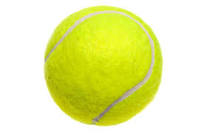 ab 12 UhrHüpfburg 
für die 
Kleinen und Junggebliebenen
ab 12 Uhr Weinstand vom 
Weingut „Porderhof“
ab 14 UhrKinderschminken
und Basteln
ab 12 Uhr
Grillwürstchen 
mit Brötchen
ab 12:30 Uhr Showtennis
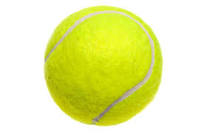 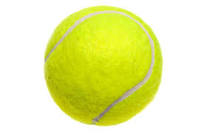 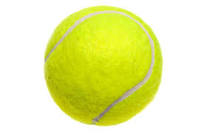 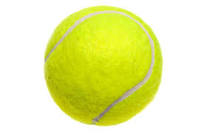 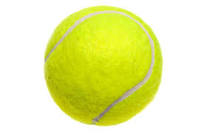 Bier vom Fass, 
Longdrinks, 
DJ-Musik etc., 
lasst Euch 
überraschen…
ab 18 Uhr 
Livemusik
 mit
 „Paolo Restori“
ab 16 Uhr 
Schnuppertennis 
mit zertifizierten 
Trainern
ab 14 Uhr 
Kaffee 
und 
Kuchen
ab 18 Uhr Foodtruck„KLEIN KEBABHEIM“
Die Spenden vom Kinderschminken, Basteln und Kaffee/Kuchen kommen der Jugend zu Gute!
TSC Saulheim                                       KLEIN KEBABHEIM                             Weingut „Porderhof“
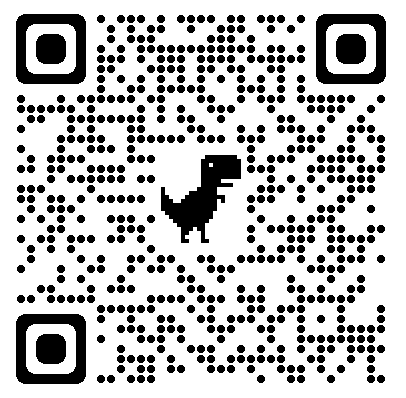 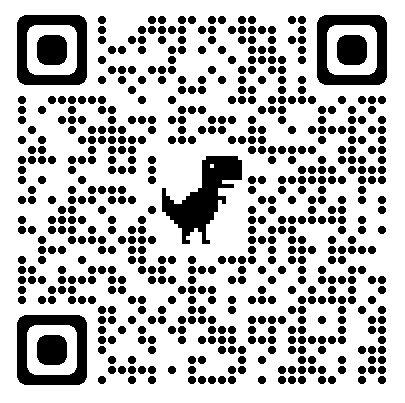 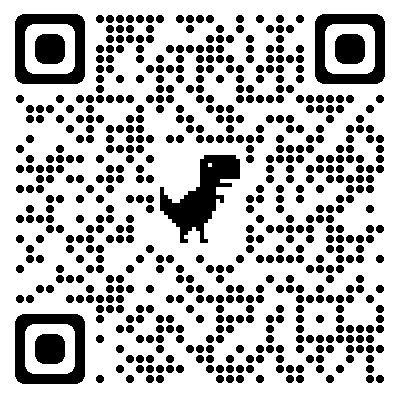